Федеральное государственное бюджетное образовательное учреждение высшего образования «Красноярский государственный медицинский университет имени профессора В.Ф. Войно-Ясенецкого » Министерства здравоохранения Российской Федерации Кафедра Лучевой диагностики ИПО
ЛучевЫЕ МЕТОДЫ ВИЗУАЛИЗАЦИИ острого панкреатита сегодня: КЛАССИФИКАЦИЯ АТЛАНТЫ и текущая роль рентгенологии в ЕГО ДИАГНОСТИКЕ И ЛЕЧЕНИИ. ЧАСТЬ 2
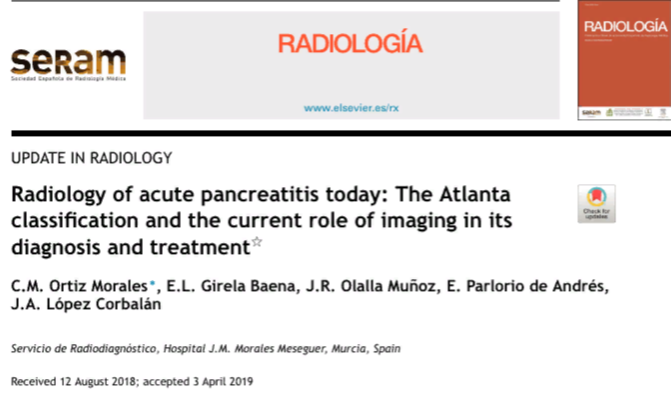 Выполнила: ординатор 2 года обучения
кафедры лучевой диагностики ИПО 
Бикищенко Екатерина Николаевна
Красноярск, 2023
Диагноз острый панкреатит требует наличие двух из следующих трех критериев:
ЛУЧЕВЫЕ МЕТОДЫ ДИАГНОСТИКИ
ПОКАЗАНИЯ И ВРЕМЯ ВЫПОЛНЕНИЯ КТ
КТ БРЮШНОЙ ПОЛОСТИ, АКСИАЛЬНАЯ ПЛОСКОСТЬ, НЕКРОТИЧЕСКИЙ ПАНКРЕАТИТ
А) КТ, в день появления абдоминальной боли; перипанкреатическое жидкостное скопление : увеличение поджелудочной железы, без участков некроза; однородное гомогенное жидкостное
скопление, без четких границ;

 В)  КТ, через 10 дней от начала симпомов; острое некротическое скопление:  участок железистого некроза и частично ограниченное скопление, содержащее  солидные компоненты
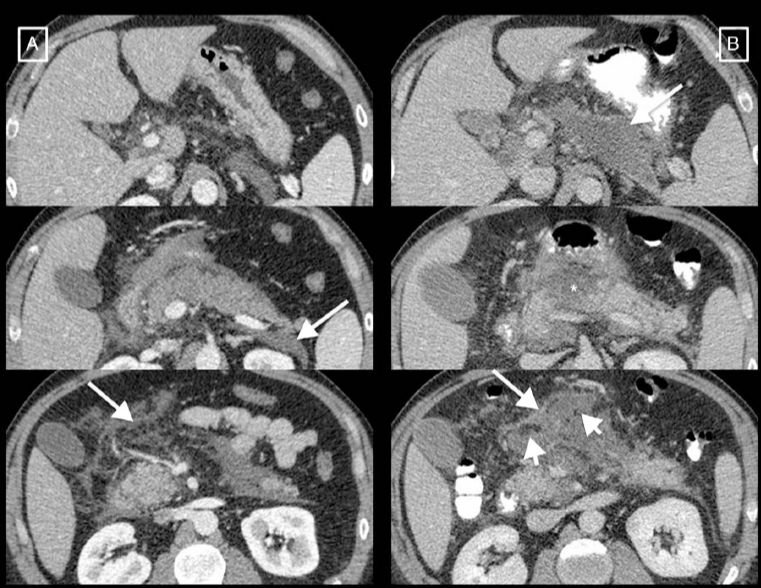 [Speaker Notes: ..абдоминального синдрома
..сформированной..]
ПРОТОКОЛ ПРОВЕДЕНИЯ КТ
толщина среза: ≤5 мм 
 V неионного контраста: 100-150 мл 
Ʊ внутривенного введения- 3 мл / с 
 сканирование проводится во время панкреатической фазы (задержка 35–40 сек) или портальной венозной фазы исследования (задержка 50–70 сек)
ШКАЛА BAITAZAR, 1985г (ОЦЕНИВАЕТСЯ БЕЗ КОНТРАСТНОГО УСИЛЕНИЯ)
«КТ ИНДЕКС ТЯЖЕСТИ» ОСТРОГО ПАНКРЕАТИТА ПОШКАЛЕ BAITAZAR, 1990г (ОЦЕНИВАЕТСЯ С КОНТРАСТНЫМ УСИЛЕНИЕМ)
Примечание: максимальное количество баллов – 10 легкая (0-3 балла), умеренная (4-6 баллов) тяжелая (7-10 баллов).
МОДИФИЦИРОВАННЫЙ «КТ ИНДЕКС ТЯЖЕСТИ» ПО MORTELE, 2004г (ОЦЕНИВАЕТСЯ С КОНТРАСТНЫМ УСИЛЕНИЕМ)
Примечание: 
максимальное количество баллов – 10 
легкая (0-2 балла); умеренная (4-6 баллов); тяжелая (8-10 баллов)
СРАВНИТЕЛЬНАЯ ХАРАКТЕРИСТИКА ЛУЧЕВЫХ МЕТОДОВ ДИАГНОСТИКИ
[Speaker Notes: STIR?]
ЛУЧЕВЫЕ МЕТОДЫ ДИАГНОСТИКИ ОСТРОГО ПАНКРЕАТИТА
(А) Отграниченный некроз 
МРТ Т2-ВИ: некроз хвоста поджелудочной железы (звездочки); 
КТ: пузырьки газа вследствие установления дренажа.

(В) Отграниченный некроз 
КТ:  гиподенсные очаги в паренхиме железы
УЗИ:  гипоэхогенные структуры визуализируются более четко. 

(С) Псевдокиста 
Слева направо: УЗИ, КТ и МРТ Т1- и Т2-ВИ
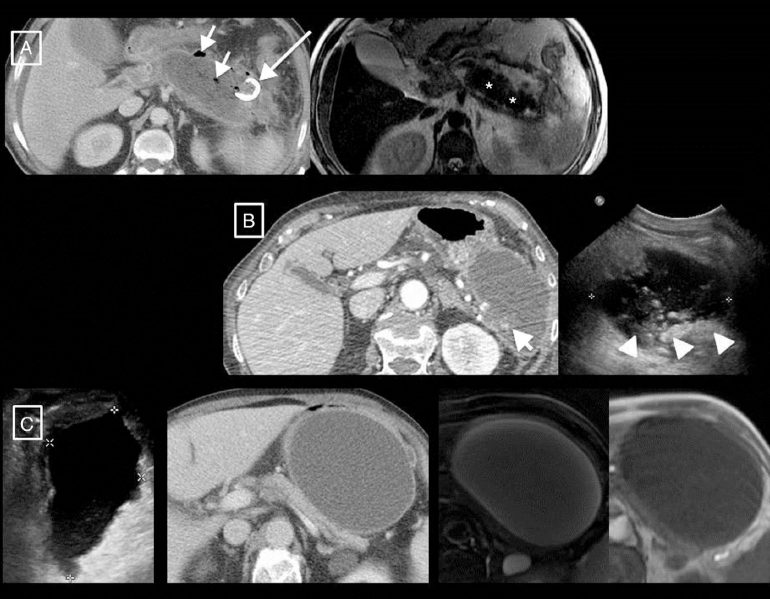 [Speaker Notes: Предлог с неуместен, всем известно, что режим Т2-ВИ относится к МРТ 
…вследствие установления…
..визуализируются..]
ДИАГНОСТИКА ИНФИЦИРОВАННОГО НЕКРОТИЧЕСКОГО ПАНКРЕАТИТА
[Speaker Notes: ..пункции
..инфицирования вместо инфекции]
КТ БРЮШНОЙ ПОЛОСТИ, АКСИАЛЬНАЯ ПЛОСКОСТЬ, ИНФИЦИРОВАННЫЙ ПЕРИПАНКРЕАТИЧЕСКИЙ НЕКРОЗ
(А) острое некротическое скопление: гетерогенное скопления перед головкой и телом поджелудочной железы, без четких границ;
 
(B) отграниченный некроз на фоне лихорадки более  4-х недель : ограниченное гетерогенное скопление с наличием пузырьков газа. 
(С) При реконструкции в коронарной плоскости визуализируется увеличенная поджелудочная железа
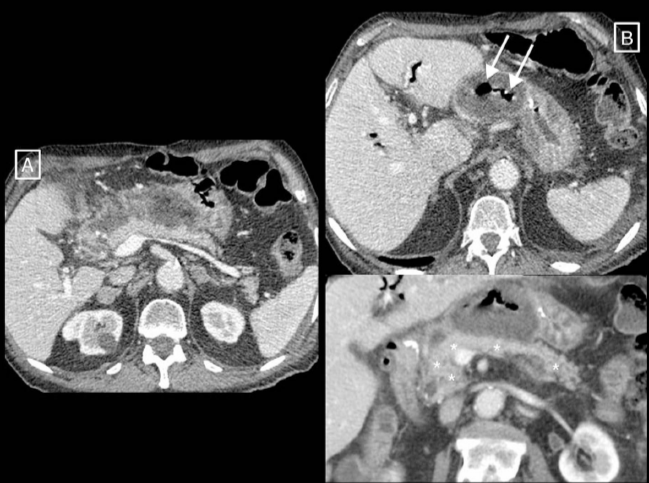 С
[Speaker Notes: ..сформированной стенки]
СОВРЕМЕННЫЕ ТЕНДЕНЦИИ В ЛЕЧЕНИИ ОСЛОЖНЕННОГО ОСТРОГО ПАНКРЕАТИТА
[Speaker Notes: ..инфицированный панкреонекроз
малоинвазивные вмешательства]
ЛЕЧЕНИЕ ИНФИЦИРОВАННОГО НЕКРОТИЧЕСКОГО ПАНКРЕАТИТА
поэтапный подход (step-up approach): 1)чрескожное или эндоскопическое дренирование);  2) открытые операции (2010г).


трансгастральное эндоскопическое дренирование дает меньше осложнений, чем видеоассистированная ретроперитонеальная санация (2012г).

эндоскопическое дренирование более предпочтительнее, поскольку позволяет избежать риска образования наружных панкреатических свищей (2018г)
ПОКАЗАНИЯ К МАЛОИНВАЗИВНЫМ ВМЕШАТЕЛЬСТВАМ
подозрение на инфицированный некротический панкреатит с клиническим ухудшением;

органная недостаточность в течение нескольких недель, без признаков инфицирования;
 
стерильный некротический панкреатит, сопровождающийся нарушением оттока;
ДОСТУПЫ ЧРЕСКОЖНОГО ДРЕНИРОВАНИЯ
предпочтителен  левый забрюшинный доступ
[Speaker Notes: Несогласованные предложения]
ЧРЕСКОЖНОЕ ДРЕНИРОВАНИЕ ПО МЕТОДУ СЕЛЬДИНГЕРА
введение пункционной иглы в отграниченное жидкостное скопление

 введение через пункционную иглу проводника

 введение  по проводнику дренажа 12F

 промывание дренажа 10 мл физиологического раствора каждые 8 часов, рентген контроль каждые 24-48 часов
[Speaker Notes: А при чем здесь вена? Дренаж устанавливается в отграниченное ЖС]
КТ БРЮШНОЙ ПОЛОСТИ, АКСИАЛЬНАЯ ПЛОСКОСТЬ, НЕКРОТИЧЕСКИЙ ПАНКРЕАТИТ
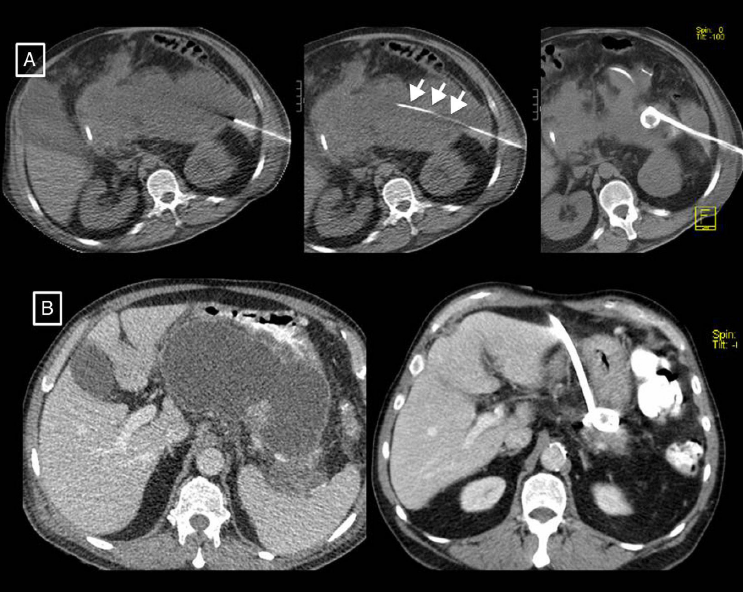 (А) дренаж 12 F, установленный по Сельдингеру, через левое переднее параренальное пространство;

B) дренаж 14F, установленный через правый передний подреберный доступ
[Speaker Notes: ..дренаж, установленный по Сельдингеру..]
МРТ БРЮШНОЙ ПОЛОСТИ, АКСИАЛЬНАЯ И САГИТТАЛЬНАЯ ПЛОСКОСТИ, НЕКРОТИЧЕСКИЙ ПАНКРЕАТИТ
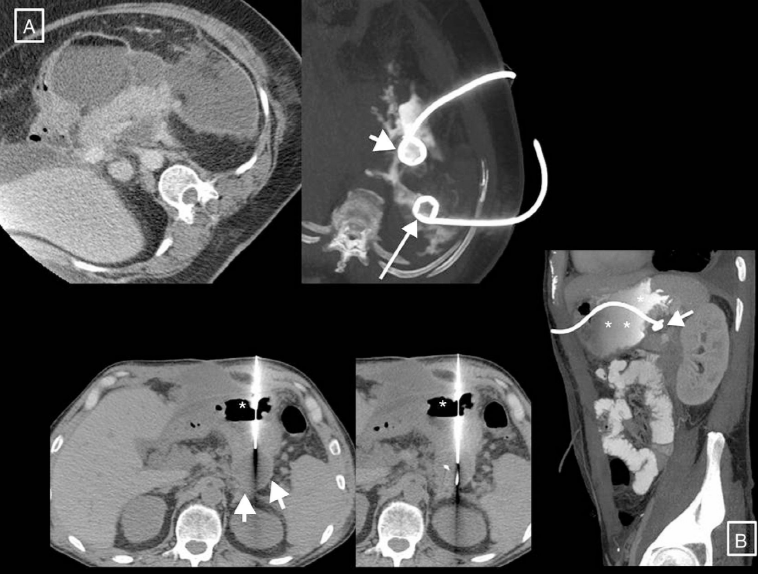 (А) перипанкреатический некроз: 
1,2-  дренажи, установленные через левое переднее параренальное пространство

(В) инфицированный отграниченный некроз: трансгастральное дренирование
1
2
[Speaker Notes: ..отграниченные зоны некроза..]
ВЫВОДЫ
Пересмотренная классификация Атланты 2012 год предлагает терминологию, которая в настоящее время более широко принята для обозначения острого панкреатита.  

Классификация основывается на локальных и системных критериях, определяющих тяжесть заболевания.

Компьютерная томография является методом выбора для оценки местных осложнений.

Тенденция в лечении острого панкреатита направлена на малоинвазивные вмешательства.

 Наличие инфицирования можно заподозрить благодаря клиническим и / или рентгенологическим признакам. 

Дренирование под рентген  контролем, наряду с эндоскопическим дренированием, в настоящее время является методом выбора при подходе к лечению  некротического панкреатита
[Speaker Notes: Шрифт текста увеличить
..малоинвазивные..]
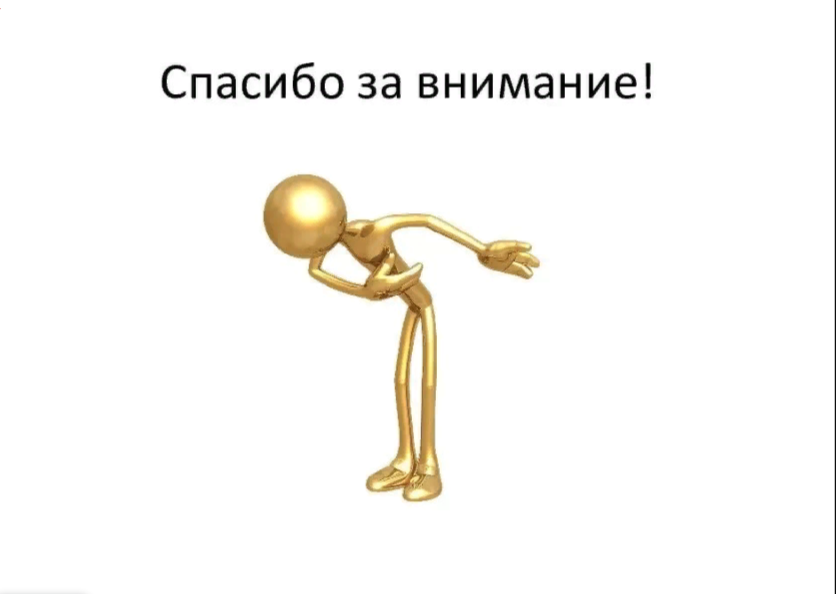